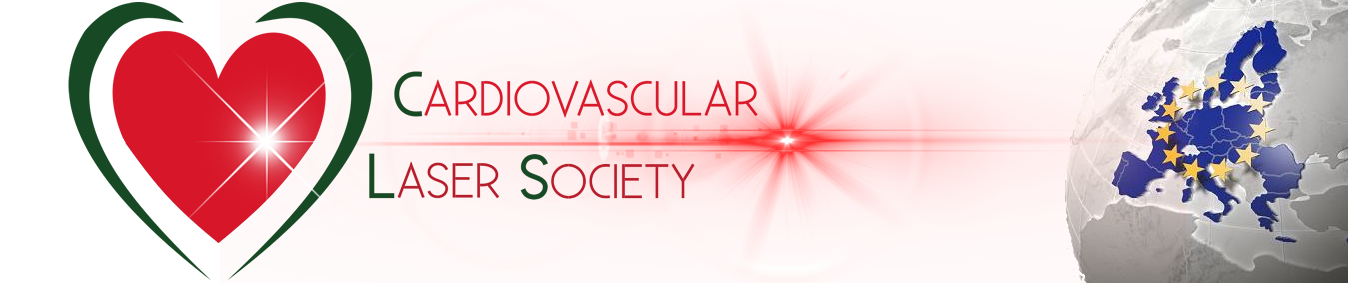 Raccomandazioni per l’Utilizzo del Laser nel Distretto Periferico
CLS Working Group:
M. Sponza, R. Candelari, E. Paci, G. Bovio,                            E. Pampana,V. Ambrosini, P. Armigliato
Vers. 02 del 23.10.2019
MECCANISMI DI AZIONE
1 ) L’uso del LASER con soluzione salina prevalente e sangue esalta 
      l’EFFETTO FOTOTERMICO: vaporizzazione del trombo fresco.
 
2) L’uso del LASER con soluzione salina e sangue prevalente esalta l’EFFETTO fOTOCHIMICO con rottura dei    
     ponti molecolari nelle placche a composizione mista, fibrocalcifica e attiva l’effetto ONDA D’URTO SONORA   
     che amplifica la rottura del calcio.
 
3) L’uso del LASER con sangue+m.d.c. esalta l’ effetto fotomeccanico con creazione di
     energia cinetica e relativa rottura dei legami tra molecole più resistenti ed a seconda della quantità di    
     mezzo di contrasto usata massimizza l’effetto ONDA D’URTO SONORA (vedi placche ipercalcifiche che   
     impediscono la perfetta espansione degli stent o placche severamente calcifiche).
 
4) Tutte le sonde e le energie usate determinano lo”Stunned Platelet Phenomenon”.
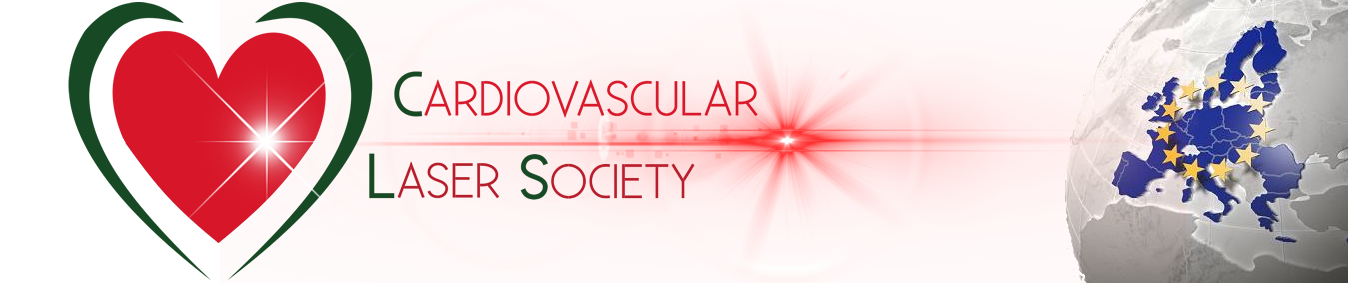 Per Aumentare la Capacità di Dissoluzione della Placca
AUMENTARE GLI IMPULSI (Rate) E LA FREQUENZA (Fluence): La fibra laser crea una bolla di vapore capace di dissolvere la materia (proteine + lipidi), tanto maggiore quanto maggiori sono  gli impulsi e la frequenza di emissione degli stessi quindi: una sonda che lavora ad 80 di fluence ed 80 di rate, emetterà una bolla di diametro  maggiore della stessa sonda che lavora a 45 di fluence ed a 60 di rate.
Dopo aver crossato la lesione da trattare con il filo guido (evitando quelle polimeriche), prima di inserire la sonda laser, somministrare nitrati ev a dosi standard;
 PROGRESSIONE LENTA: La VELOCITA’ DI AVANZAMENTO produrrà un canale di ablazione tanto maggiore quanto minore sarà la stessa (consigliato meno di 1 mm/sec). QUANDO SI TRATTANO segmenti in curve estremamente angolate USARE SOLO SONDE DA 0,9 mm, evitare i tempi di erogazione lunghi (superiori a 5 sec.) e le soluzioni con sangue o m.d.c.
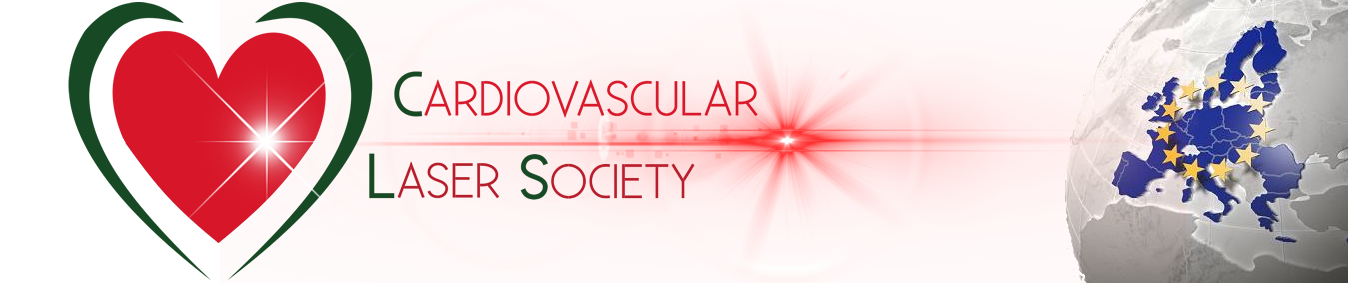 Per Aumentare la capacità di dissoluzione della placca
DURATA DELLA EROGAZIONE: Il tempo della erogazione dovrebbe andare da un minimo di 6/7 secondi (condizionata dalla lunghezza della lesione da trattare se piuttosto breve) ad un massimo di 30/40 secondi.
Tra una erogazione ed un’altra (“treno”) eseguire “Balloon Test” se si intende passare a F/R superiori, altrimenti eseguire un altro treno di erogazione con gli stessi parametri della precedente.
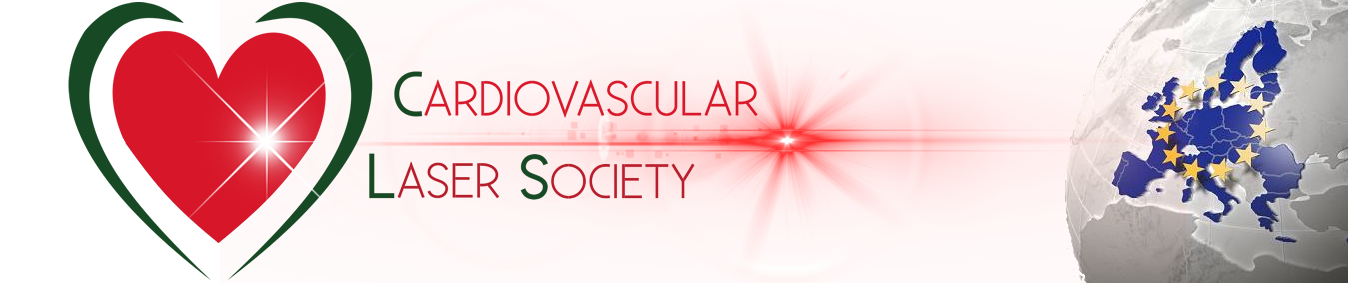 Per Aumentare la Capacità di Penetrazione
La profondità di penetrazione sarà tanto maggiore quanto maggiori saranno Fluence (F) e Rate (R).
Quindi per aumentare la penetrazione aumentare i parametri di F ed R.
E’ suggerito l’aumento dei due parametri in contemporanea.
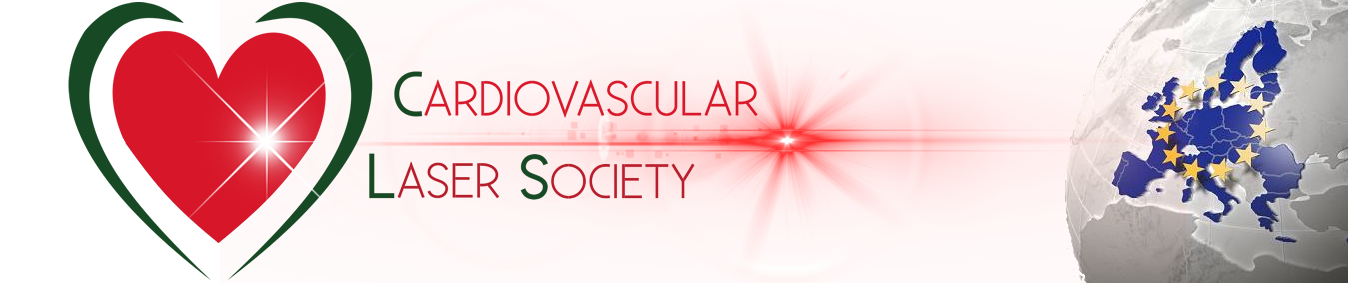 Per il Trattamento diLESIONI CALCIFICHE
In caso di lesioni:
    - a)“massivamente calcifiche”, con presenza di calcio spesso e che interessa gran 
            parte della parete del vaso intesa come estensione circolare (più di 180°); 
    - b) ”prevalentemente calcifiche”, per la presenza di calcio piuttosto spesso e che 
            interessa almeno un arco di 100° della circonferenza vasale della lesione interessata. 
SI CONSIGLIA:
No lavaggio con fisiologica 
Si parte F/R = 80/80 → balloon test→80/80 + m. d. c. → balloon test→  poi con mdc crescente (tempo di erogazione 6/10 sec.)
Sonda consigliata: 0.9 mm
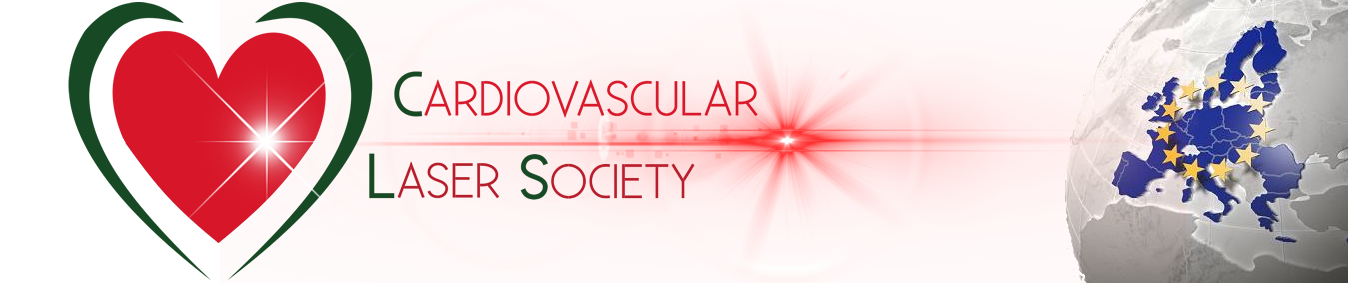 Per il Trattamento diLESIONI FIBRO-ELASTICHE
Per le LESIONI FIBROELASTICHE (o prevalentemente fibrose e quindi con assenza di calcio e/o minimo, ossia interessante un arco di circonferenza del vaso <90°)

SI CONSIGLIA:
Lavaggio con soluzione fisiologica
Si parte F/R = 60/60 e poi 80/80 senza mezzo di contrasto.
Sonda consigliata: 0.9 mm
Rimanere sempre intraluminali con la guida
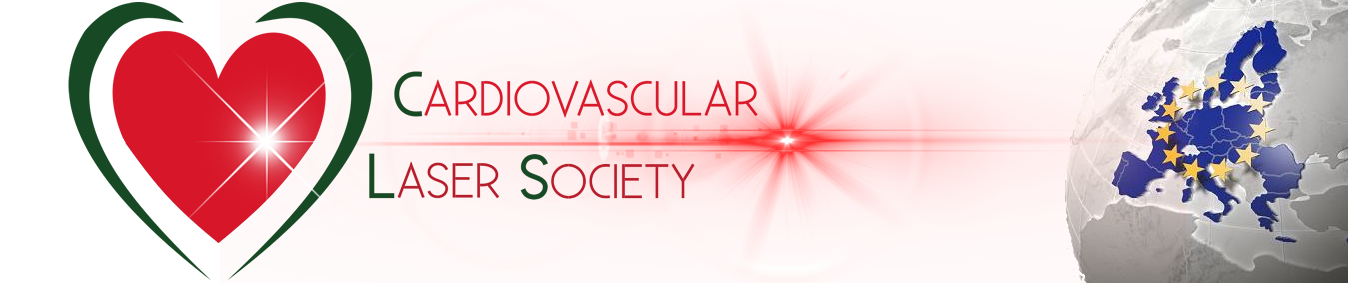 Per il Trattamento diRESTENOSI INTRASTENT della FEMORALE SUPERFICIALE
SI CONSIGLIA: rimanere sempre intraluminali con la guida
No lavaggio fisiologica  
Partire con energia max F/R=60/60 → 60/60 + m.d.c.  
       Con sonde da 1.4 mm, 1,7 mm e 2.0 mm (in base al calibro del vaso)
Partire con energia max F/R=60/60 → , 80/80 → , 80/80 + m.d.c 
       Con sonde da 0.9 mm (in caso di restenosi molto severa calcifica con probabile 
       deformazione  della struttura dello stent) 
Evitare le sonde di grosso calibro finchè non si è ricanalizzato (2.3 mm e 2.5 mm) 
Avanzare molto lentamente
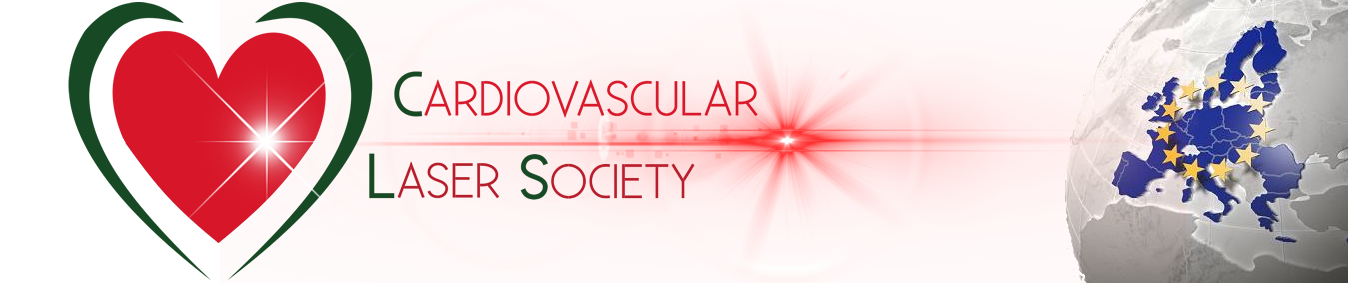 Per il Trattamento diSTENOSI  CALCIFICHE SOTTO il GINOCCHIO
SI CONSIGLIA:
No lavaggio fisiologica  
Partire con energia max F/R=60/60 → 60/60 + m.d.c., 80/80 → , 80/80 + m.d.c 
Per ogni treno fare test con pallone prima di passare al treno con energia superiore
È fondamentale rimanere intraluminali con la guida
       Sonde da 0.9 mm
Avanzare molto lentamente
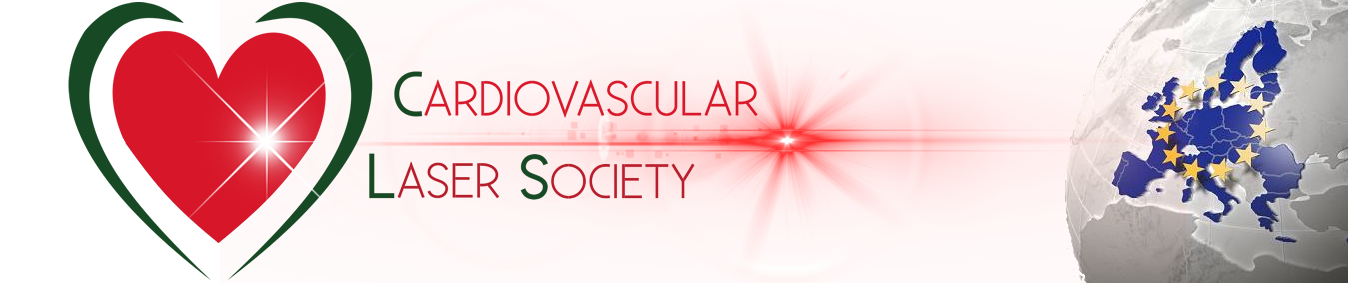 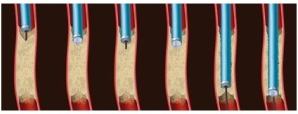 Per il Trattamento diOCCLUSIONI TOTALI (Tecnica STEP BY STEP)
SI CONSIGLIA:
Sempre lavaggio con fisiologica  
Incunearsi con la guida nel tappo prossimale della occlusione totale rimanendo comunque intraluminali
Avanzare la sonda laser sulla guida fino a farla aderire al tappo prossimale ed erogare energia
Partire con energia max F/R=60/60 (se non vi è alcun avanzamento aumentare a 80/80 solo se si utilizza la sonda da 0.9mm)
Quindi avanzare ancora la guida nel tunnel creato dal laser, posizionare la sonda laser di nuovo a contatto con la stenosi ed erogare ancora energia come sopra. 
Proseguire in questo modo fino alla completa canalizzazione dell’occlusione (oltre il tappo distale).
È fondamentale rimanere sempre intra-luminali con la guida
       Sonde da 0.9 mm e da 1.4 mm
Avanzare molto lentamente
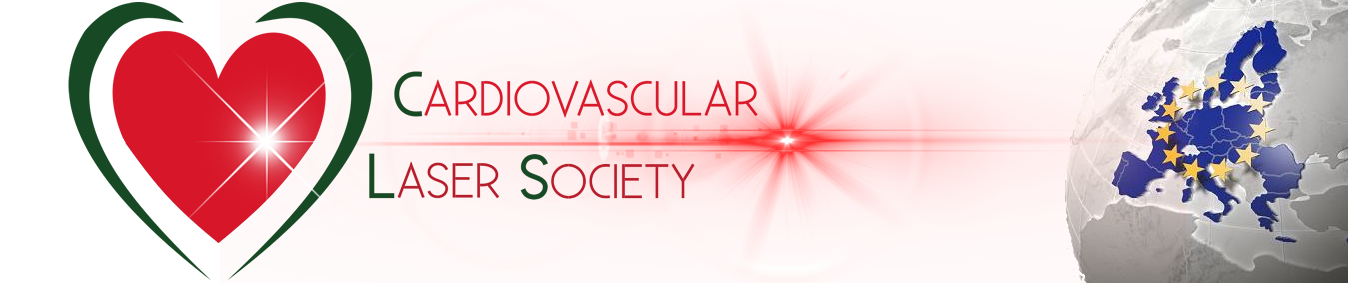